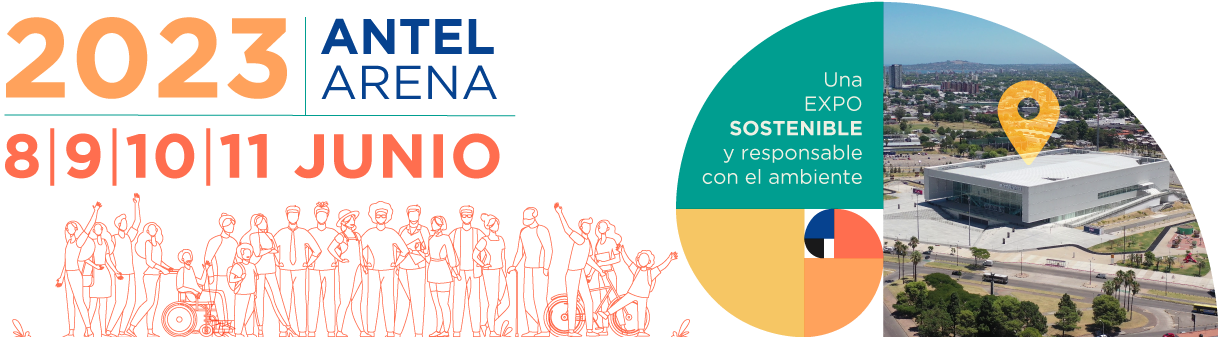 PROYECTO e-FUELS PAYSANDÚ
PROCESO DE SELECCIÓN DE DESARROLLADOR Y PROYECTO CONCEPTUAL
9 de junio, 2023
2
UNA TRANSICIÓN RESPONSABLE
ANCAP: de pequeña NOC a NEC sustentable
El hidrógeno verde y sus derivados son claves en la transición energética que ANCAP comenzó décadas atrás con la introducción del gas natural y los biocombustibles.

La producción, almacenamiento y uso del H2 es algo natural en una refinería (es una molécula como otras)

ANCAP forma parte del grupo interinstitucional que viene trabajando en temas de H2  desde 2018, pero ahora con el énfasis de la Ruta del Hidrógeno Verde aprobada por el Poder Ejecutivo.
Emission reduction of traditional operations
(crude oil, fuels and natural gas imports, refining and transportation)
Hydrogenated Vegetable Oils (HVO)
e-diesel
Biogenic CO2 Capture
e-gasoline
Green Hydrogen world scale production
#ResponsibleTransition
9 de junio, 2023
Proyecto de e-fuels Paysandú
[Speaker Notes: Our transition strategy]
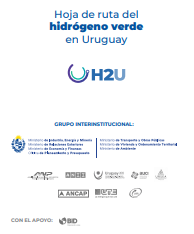 3
BREVE HISTORIA
ANCAP encomienda a ALUR realizar un proceso competitivo para captura de CO2 en Paysandú
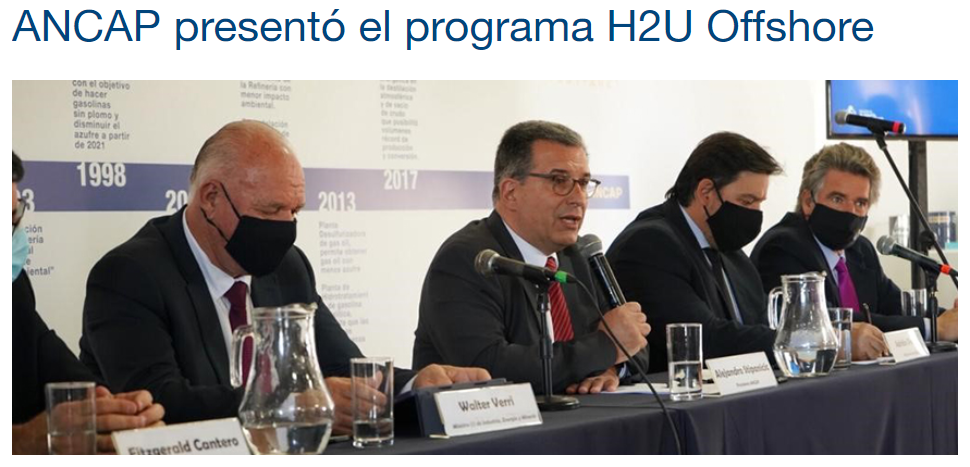 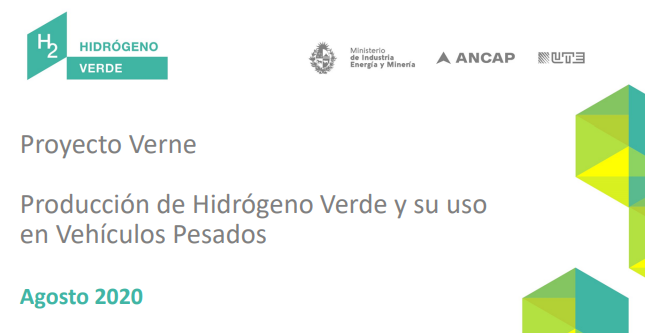 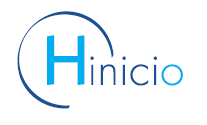 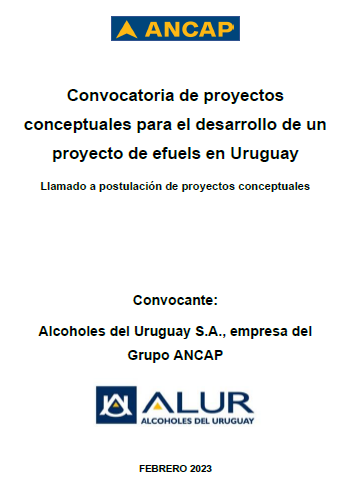 2018 - 2020
oct 2021
jun 2022
set 2022 – jun 2023
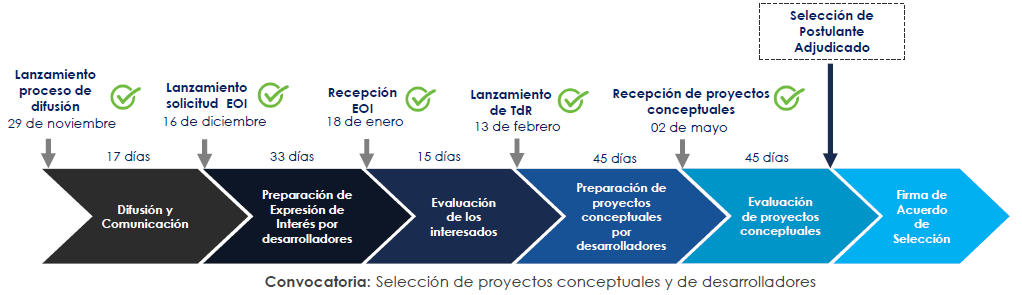 9 de junio, 2023
Proyecto de e-fuels Paysandú
4
EL PROCESO PARA ATRAER INVERSORES
El equipo técnico de ANCAP y ALUR procesaron en tiempo récord un llamado a expresiones de interés y presentación de proyectos, con indiscutible éxito y satisfacción de los participantes.
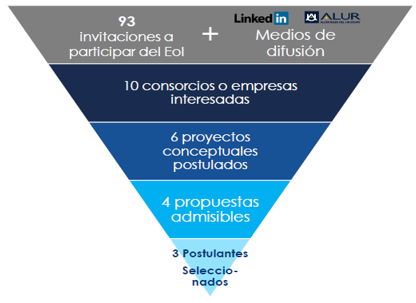 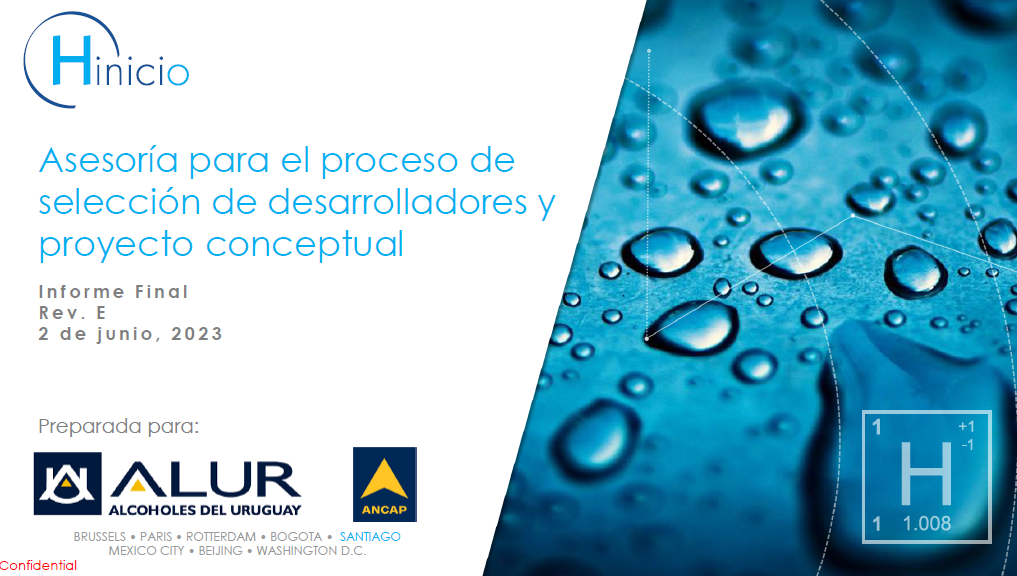 9 de junio, 2023
Proyecto de e-fuels Paysandú
5
CONCLUSIÓN DEL PROCESO COMPETITIVO
DESARROLLADOR:
PROYECTO CONCEPTUAL:
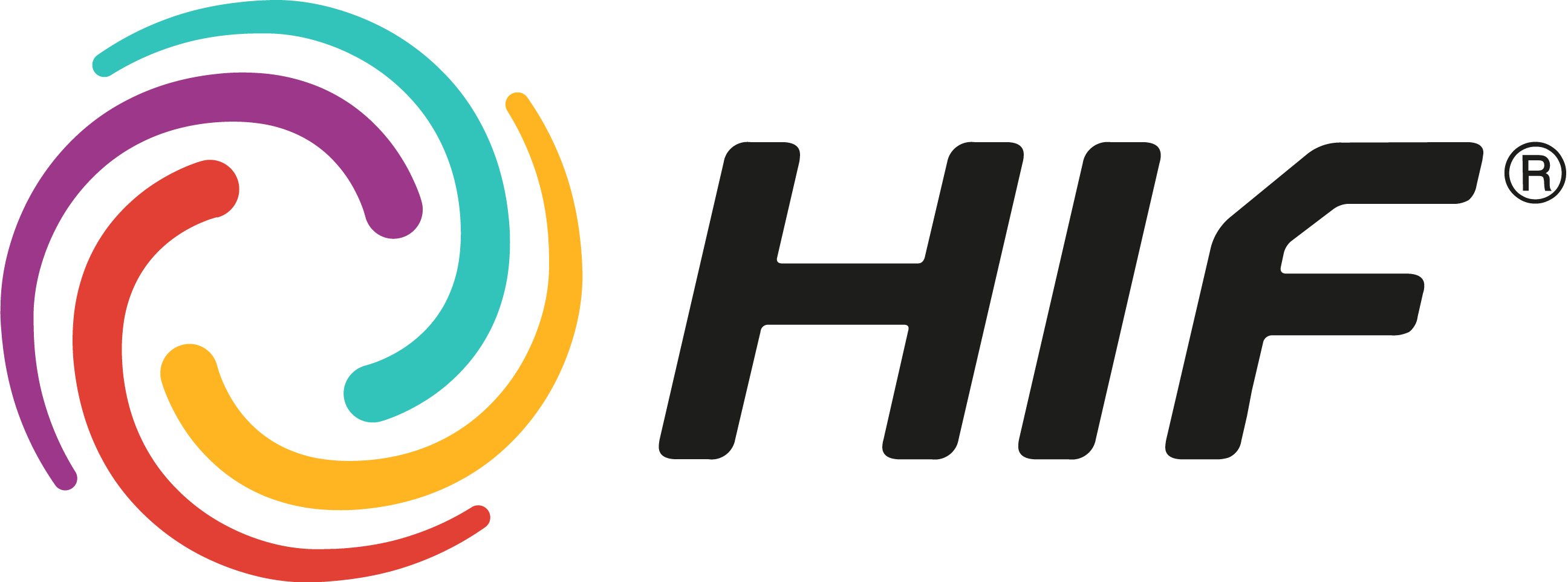 Proyecto de e-gasolina (USD 1.985 millones) con generación y transmisión de energía eléctrica renovable tercerizada (USD 2.000 millones)
+
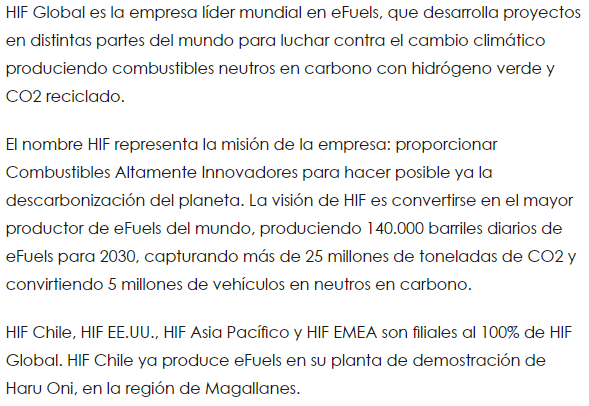 9 de junio, 2023
Proyecto de e-fuels Paysandú
6
ESQUEMA TÉCNICO DEL PROYECTO SELECCIONADO
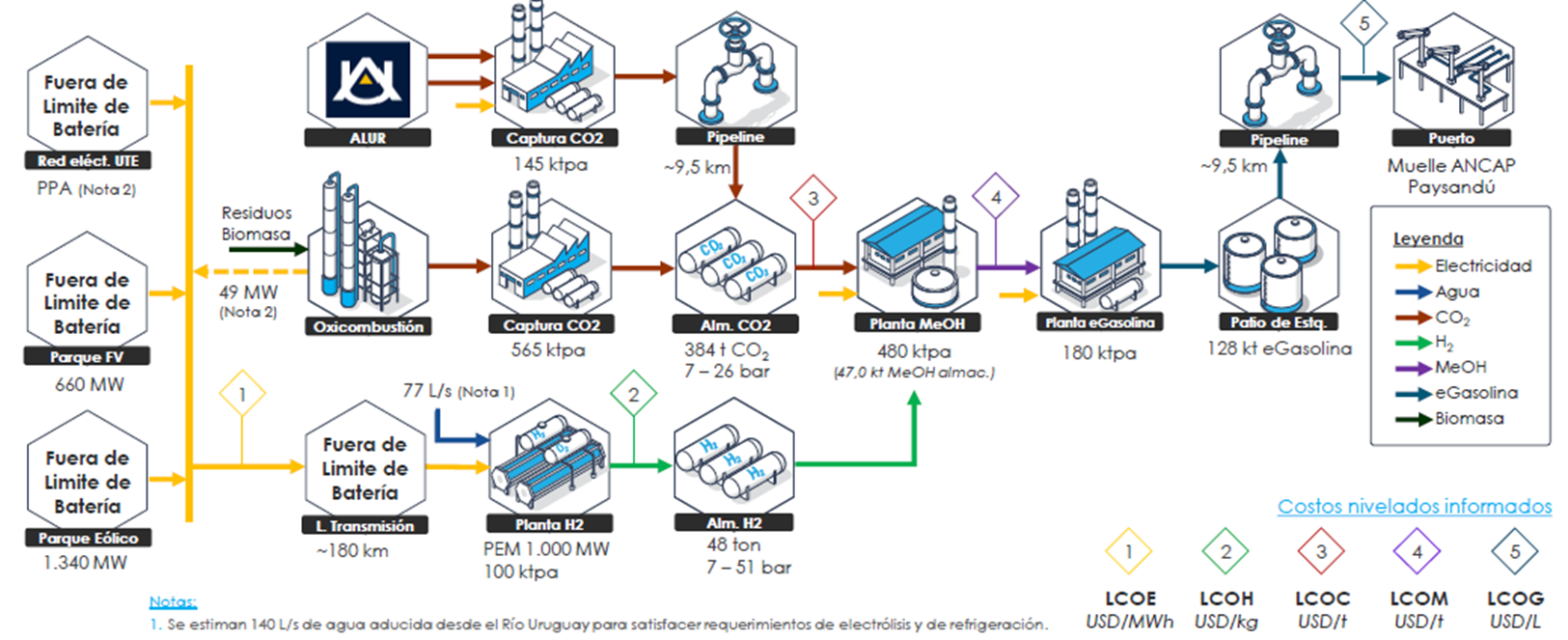 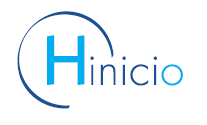 El proyecto consta de dos grandes partes: el proyecto de HIF (in battery limits) y el proyecto eléctrico (off battery limits)
9 de junio, 2023
Proyecto de e-fuels Paysandú
7
EL PROYECTO DE HIF EN NÚMEROS
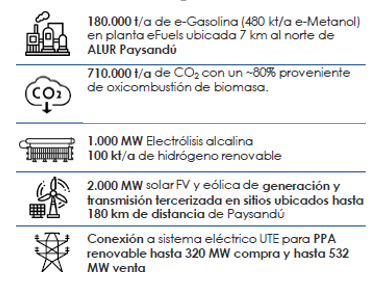 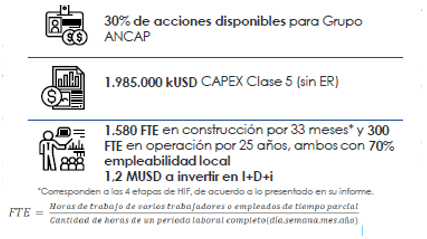 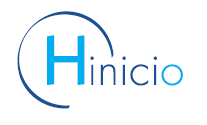 9 de junio, 2023
Proyecto de e-fuels Paysandú
Today we import fossil fuels,
tomorrow we will export our wind and sun.
Ministry of Energy, Industry and Mininghttps://www.gub.uy/ministerio-industria-energia-mineria/green-hydrogen
Uruguay XXI
https://www.uruguayxxi.gub.uy/en/ 
ANCAP
https://www.ancap.com.uy/
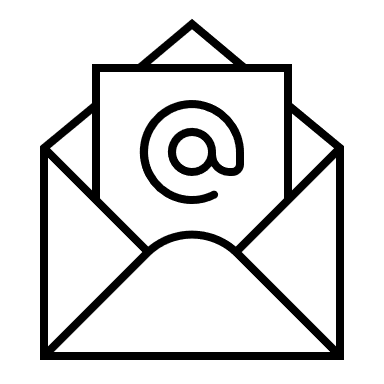 Gerenciatransicionenergetica@ancap.com.uy